Thứ ba ngày 23  tháng 2  năm 2021
Chính tả ( Nghe - viết )
Nghe nhạc
Đang chơi bi mải miết
Bỗng nghe nổi nhạc đài
Bé Cương dừng tay lại
Chân giẫm nhịp một hai.

Tiếng nhạc lên cao vút              
Cương lắc nhịp cái đầu             
Cây trước nhà cũng lắc               
Lá xanh va vào nhau.
Tiếng nhạc dồn réo rắt
 Người Cương cũng rung theo
 Viên bi lăn trên đất
 Rồi nằm im, trong veo…
                                   Võ Văn Trực
1. Bé Cương thích nghe nhạc như thế nào?
- Bé Cương thích âm nhạc, nghe tiếng nhạc nổi lên, bé bỏ chơi bi, nhún nhảy theo tiếng nhạc.
2. Tiếng nhạc còn cuốn hút những vật nào?
- Tiếng nhạc làm cho cây cối cũng lắc lư, viên bi lăn tròn rồi nằm im.
3. Các chữ nào cần viết hoa trong bài thơ ?
- Các chữ đầu tên bài, đầu dòng thơ, tên riêng của người.
4. Bài thơ có mấy khổ, mỗi dòng có mấy chữ, khi viết các khổ thơ ta cần chú ý gì ?
- Bài thơ có 4 khổ thơ, mỗi dòng có 5 chữ. Khi viết           giữa các khổ thơ, ta để cách ra 1 dòng.
Từ khó cần chú ý rèn viết trong bài
Các bạn luyện viết đúng chính tả các từ sau
 ở vở nháp trước khi viết cả bài nha !
mải miết                       Bỗng
giẫm nhịp                     réo rắt
 cao vút                         lăn
- PH đọc bài cho HS viết vào vở trong 15 phút !Đọc lần lượt từng câu, mỗi câu lặp lại 2 lần .
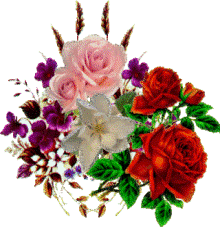 - Sau khi viết xong bài , các em dò xem mình có viết sai lỗi nào không nhé !
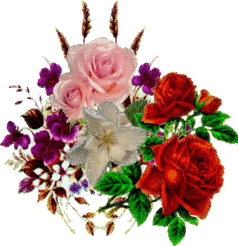 -  Mời các em cùng làm bài tập 2b và 3b trang 43 sách Tiếng Việt trong thời gian 5 phút ( làm bằng bút chì ở SGK hoặc làm bằng bút mực ở vở BTTV ). Sau đó mình cùng dò đáp án của GV xem Đ hay S nhé !
Bài tập chính tả
Bài 2b:  Điền vào chỗ trống:
        ut hay uc?
- ông b…, b… gỗ
- chim c…, hoa c…

Bài 3b: Thi tìm nhanh các từ ngữ chỉ hoạt động chứa tiếng có vần :
  uc : ……  
  ut : ……
ĐÁP ÁN
Bài 2 : Điền vào chỗ trống:
b) ut hay uc?
ục
ụt
- ông b…, b… gỗ
úc
út
- chim c…, hoa c…
Bài 3 :
b) Chứa tiếng có vần:
đút ăn, gút chặt, rút tiền, tụt dây, vụt roi, sút bóng, hút bụi, mút kem, hút sữa,...
đục lỗ, húc đầu, chui rúc, súc miệng, múc cơm, chúc mừng, xúc cát ,…